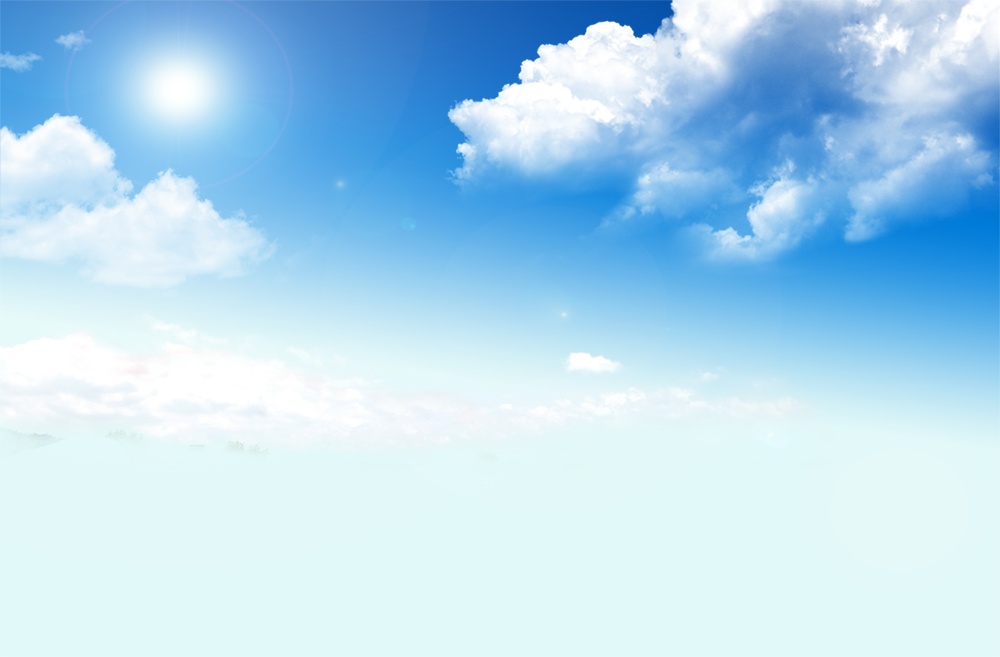 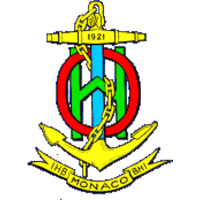 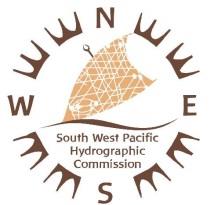 16th South West Pacific Hydrographic Commission Conference13th February 2019
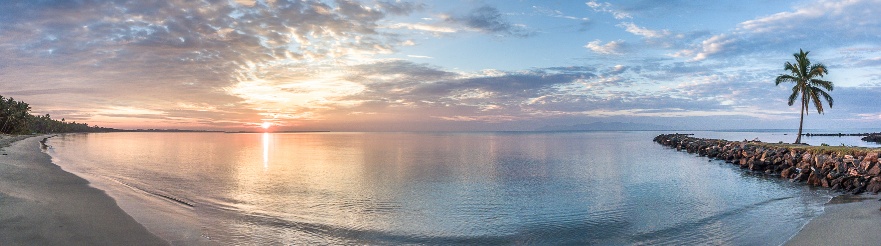 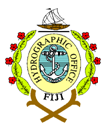 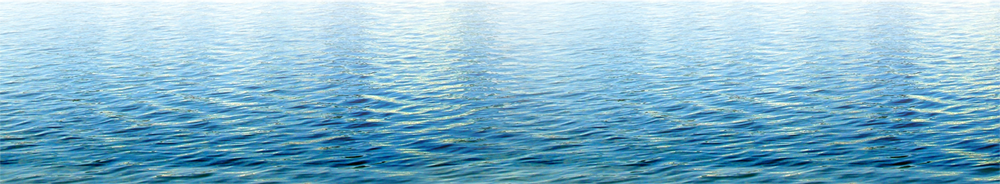 Fiji Hydrographic Services

NATIONAL REPORT 2018-19
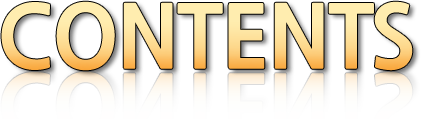 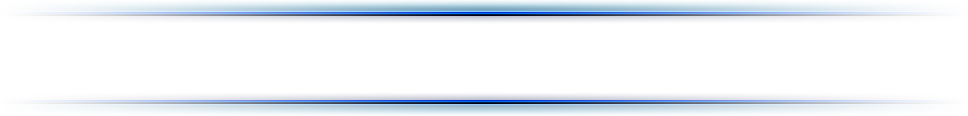 2018 Performance Overview
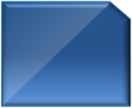 2
1
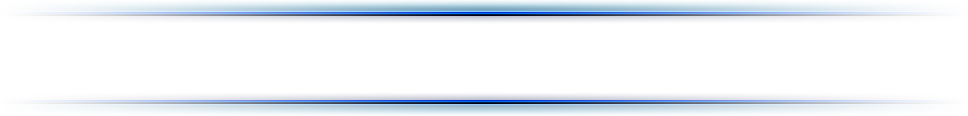 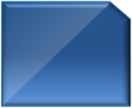 FHO Overview
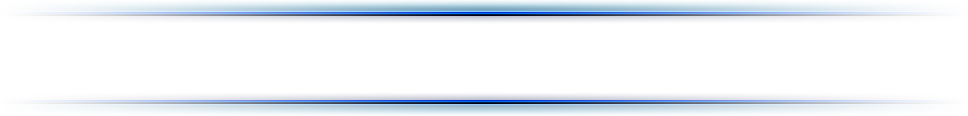 3
Future Plans
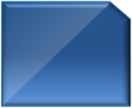 4
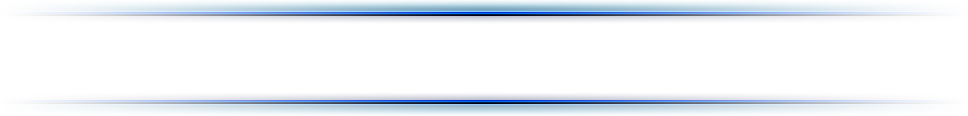 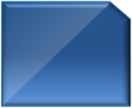 Questions and Answers
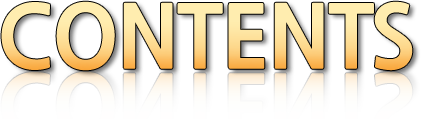 1
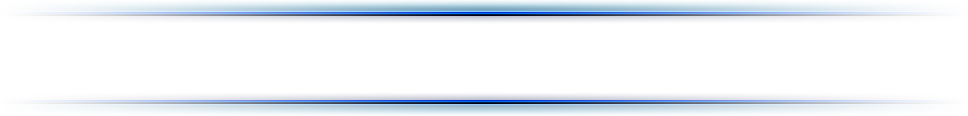 FHO Overview
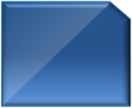 1. Organization Chart
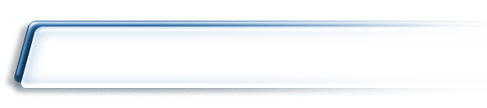 FHO SET UP
FHO Current Status
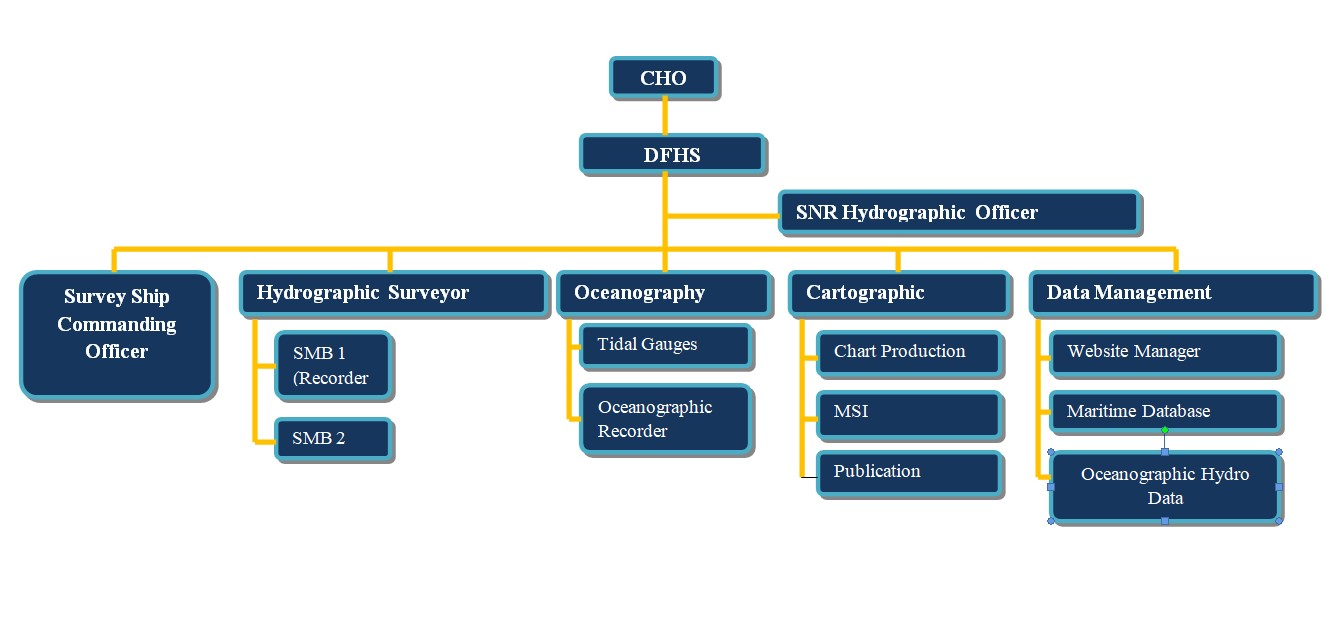 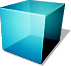 2
1. FHO Overview
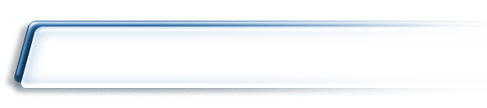 FHO Manning
FHO Current Status
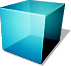 FHO current human resource statistics – 32 personnel (Hydrographers and Nautical Cartographers)
03 x IHO Accredited Category A surveyors
08 x IHO Accredited Category B surveyors
04 x Category B Nautical Cartographers
17 x Surveyor Recorders
2
1. FHO Overview
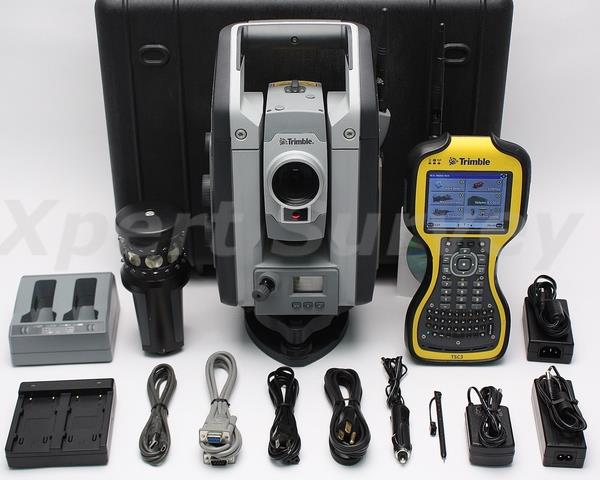 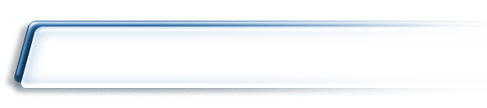 Capability
Equipments
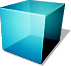 Data Acquisition
01 x R2Sonic 2020 & 01 x R2Sonic 2024 MBES
01 x Nobit MBES with SSS and SBP.
01 x Odom MK III SBES
Trimble SPS DGPS
Trimble R-8 GPS Sets
Trimble S-7 Total Station
01 x SMB
Acquisition software and processing – HYPACK, CARIS Hips & Sips , Base Editor
02x HP Tough book Laptop
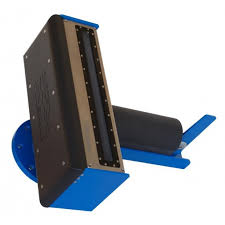 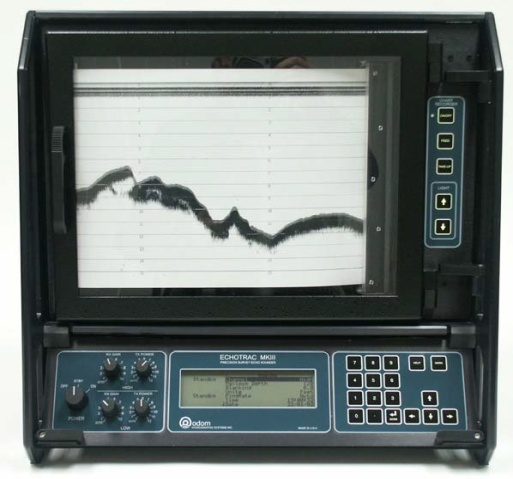 2
1. FHO Overview
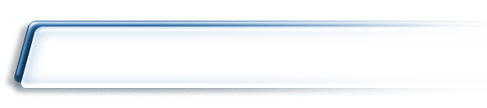 Capability
Survey Platform
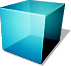 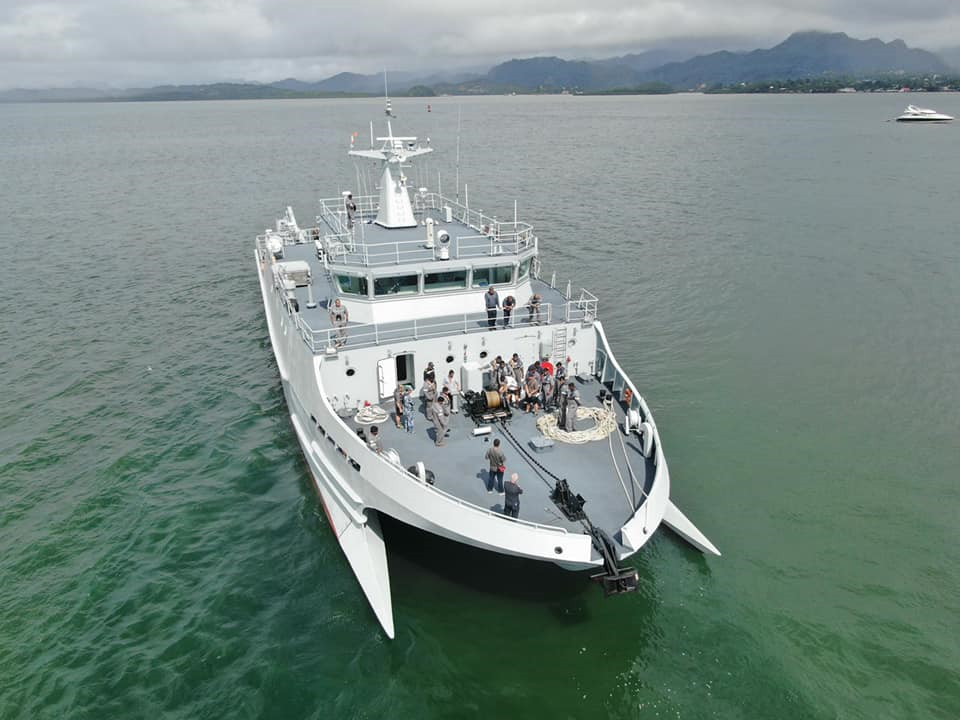 RFNS Kacau, recently
 donated by the Peoples Republic of
 China will boost the capability of FHS
 in the conduct of hydrographic Surveys.
2
1. FHO Overview
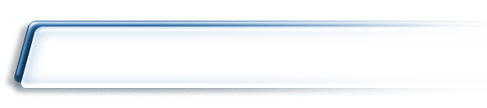 Capability
Survey Platform
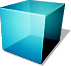 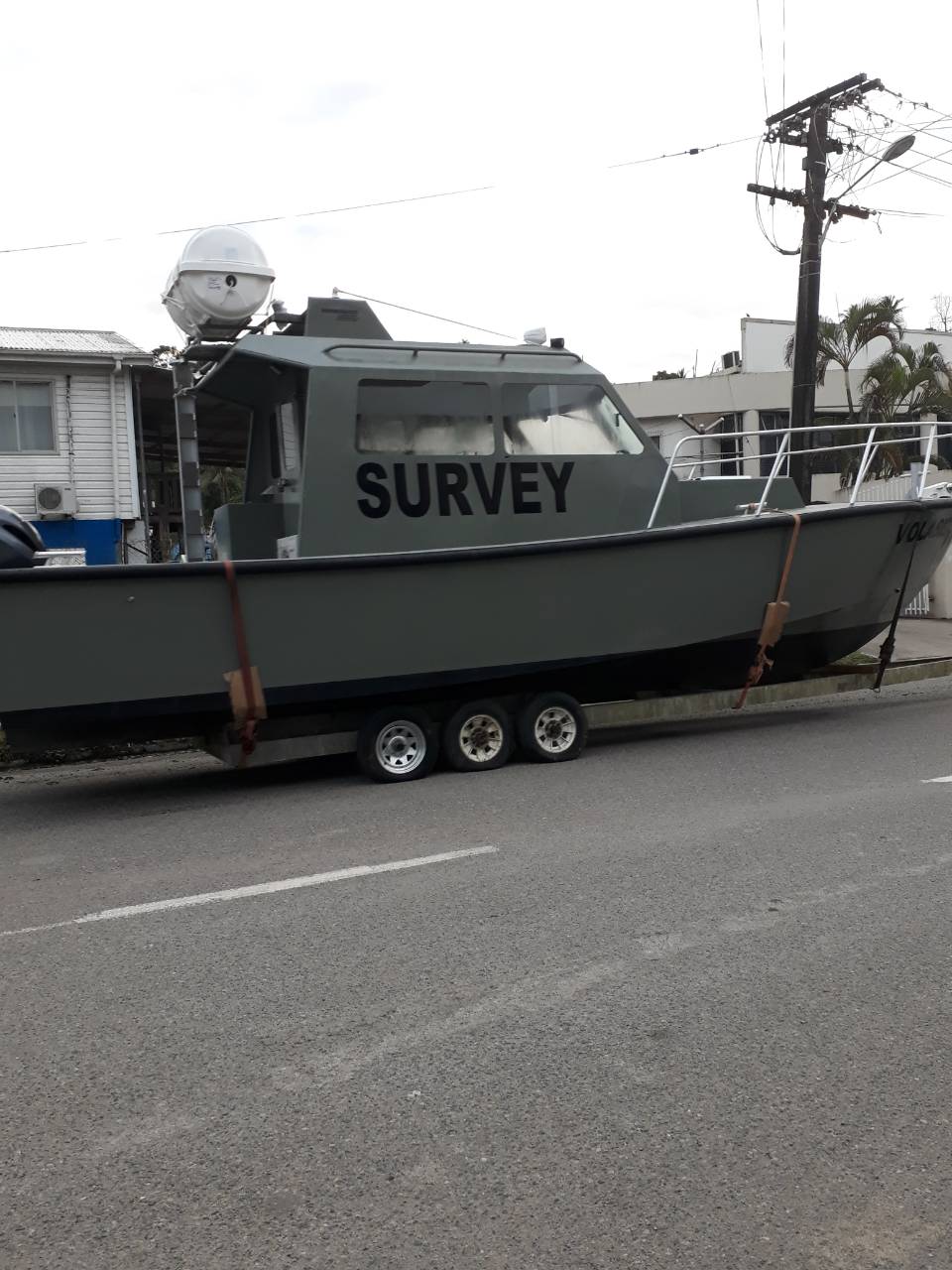 SMB Ika Vuka, acquired in 2018. 
Supports Deployable Survey Team with fittings for MBES and SBES.
2
3. FHO Overview
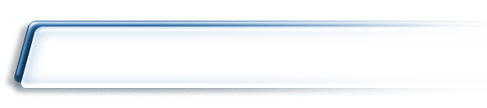 Future Capability
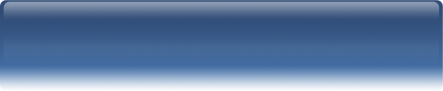 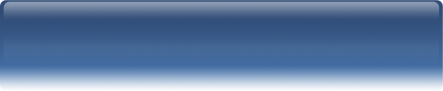 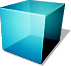 Research Vessel – ROK ODA Project
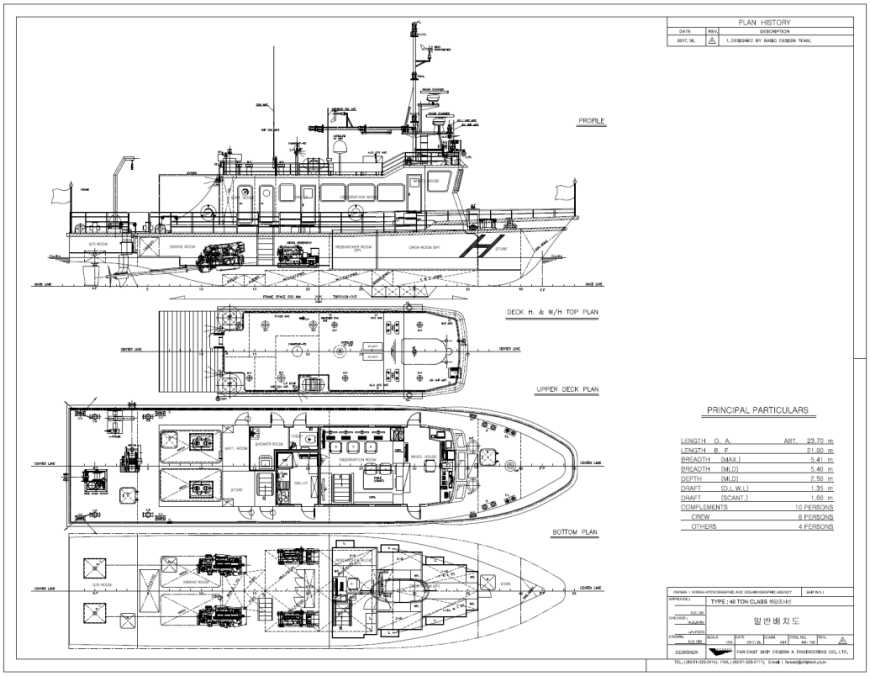 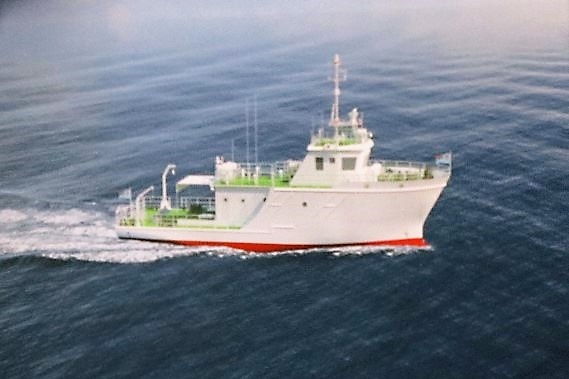 Purpose of Ocean Research Vessel:
Carry out hydrographic surveys to comply with IHO S44 Standards.
Acquisition of tidal, current, bottom sediment and water column data.
Conduct operations in support of maritime scientific studies (Oceanography). 
Provide foundation to accurately chart nations maritime zones in support of providing safer passages for navigation.
14
1. FHO Overview
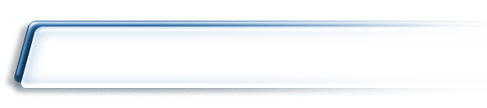 Nautical Charting
Fiji Nautical Chart Index
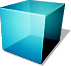 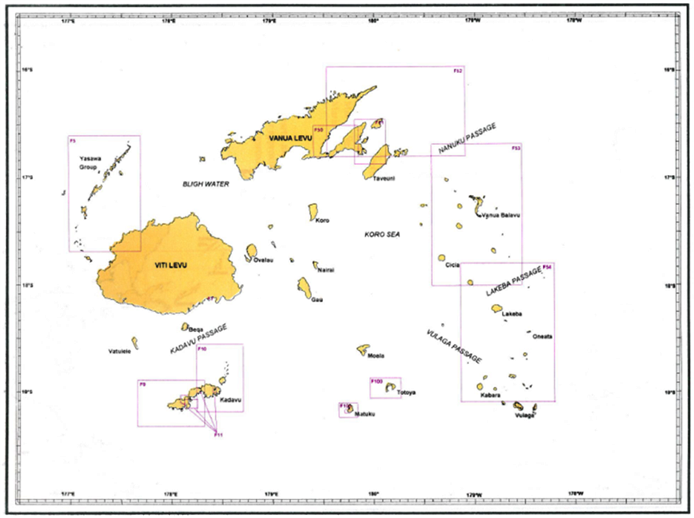 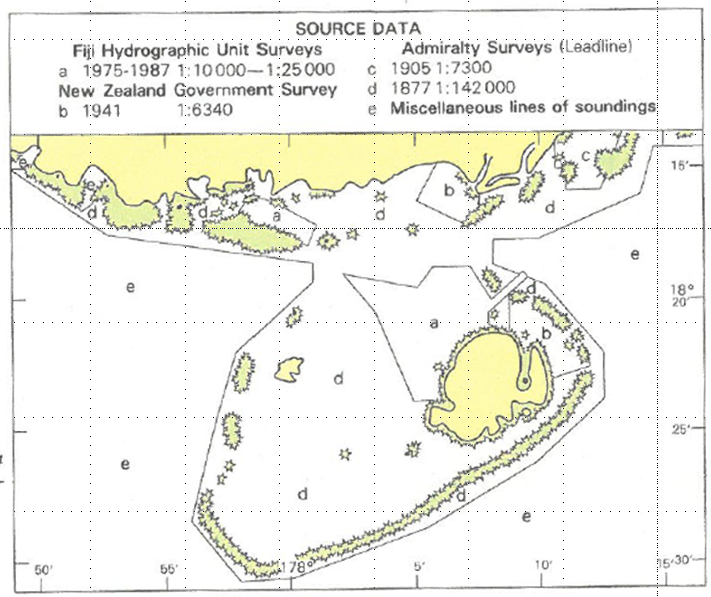 2
1. FHO Overview
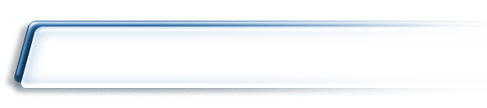 Nautical Charting
Status of Hydrographic Surveying (Previous)
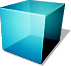 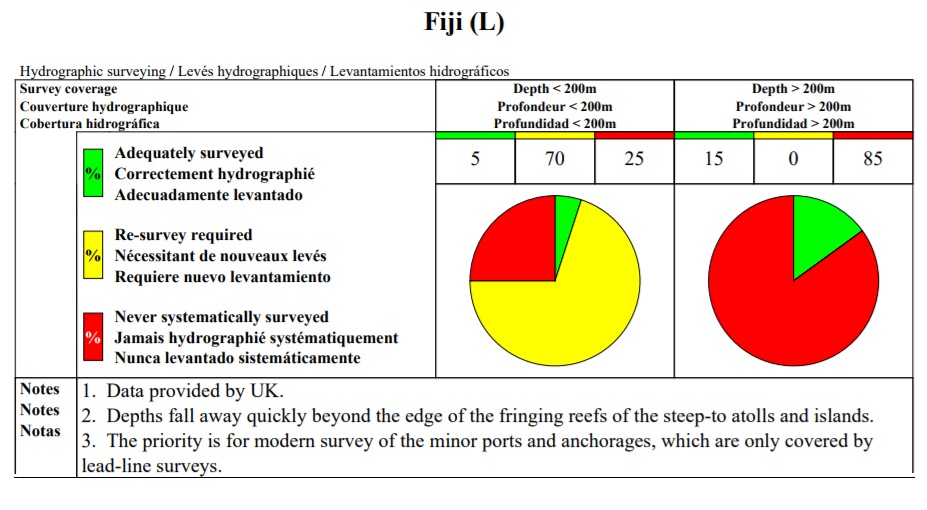 Coverage of Hydrographic Surveying at Depths <200m / >200m (IHO Publication C55 23 Aug. 17)
3
1. FHO Overview
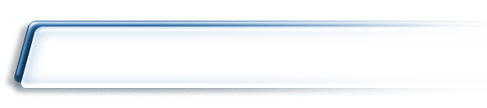 Nautical Charting
Status of Hydrographic Surveying (Current)
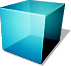 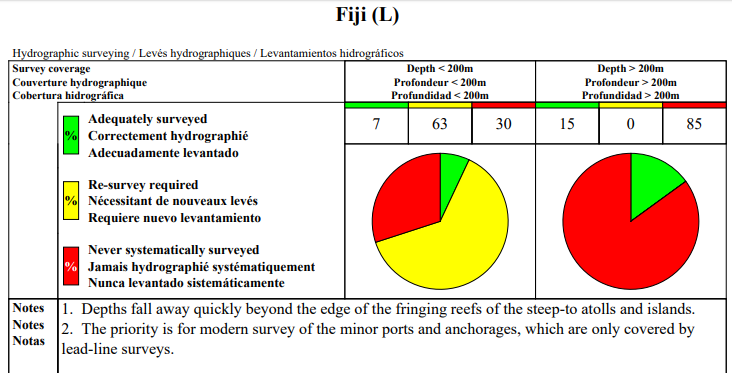 Coverage of Hydrographic Surveying at Depths <200m / >200m (IHO Publication C55  26 Nov 18)
3
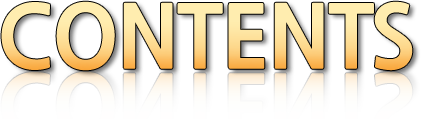 2
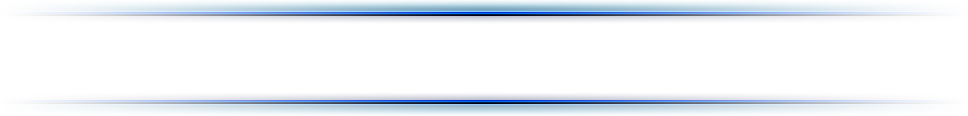 2018  Performance Overview
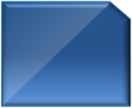 2. 2018 Performance Overview
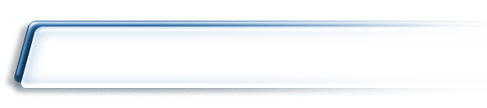 Nautical Charting
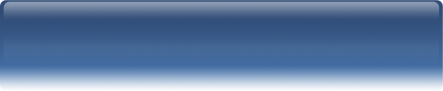 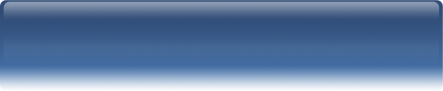 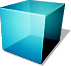 Publication of New Chart BA 747(Joint Project UKHO & FHS )
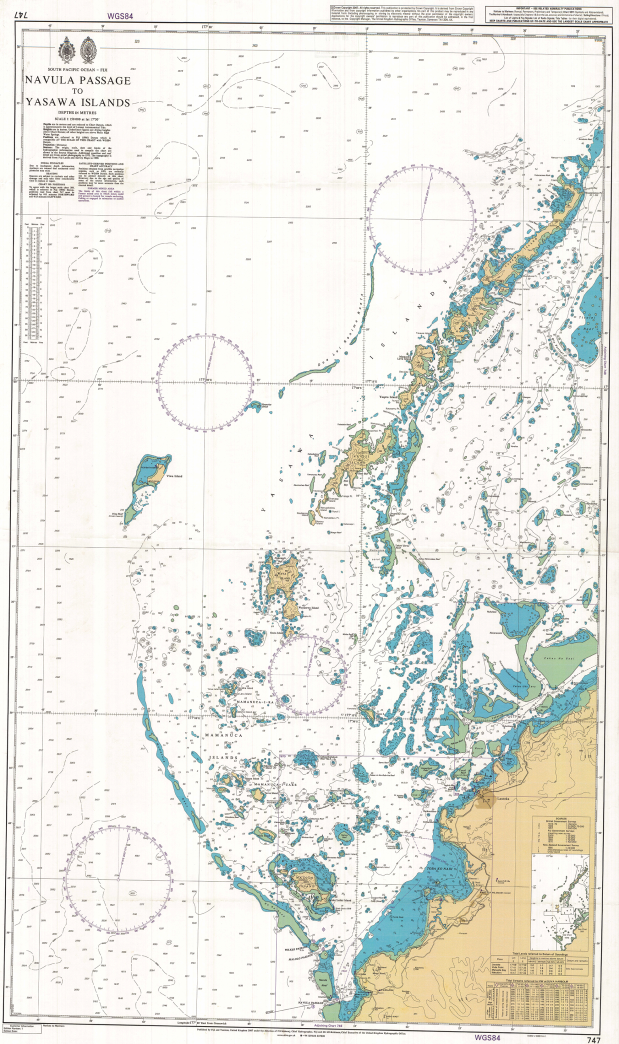 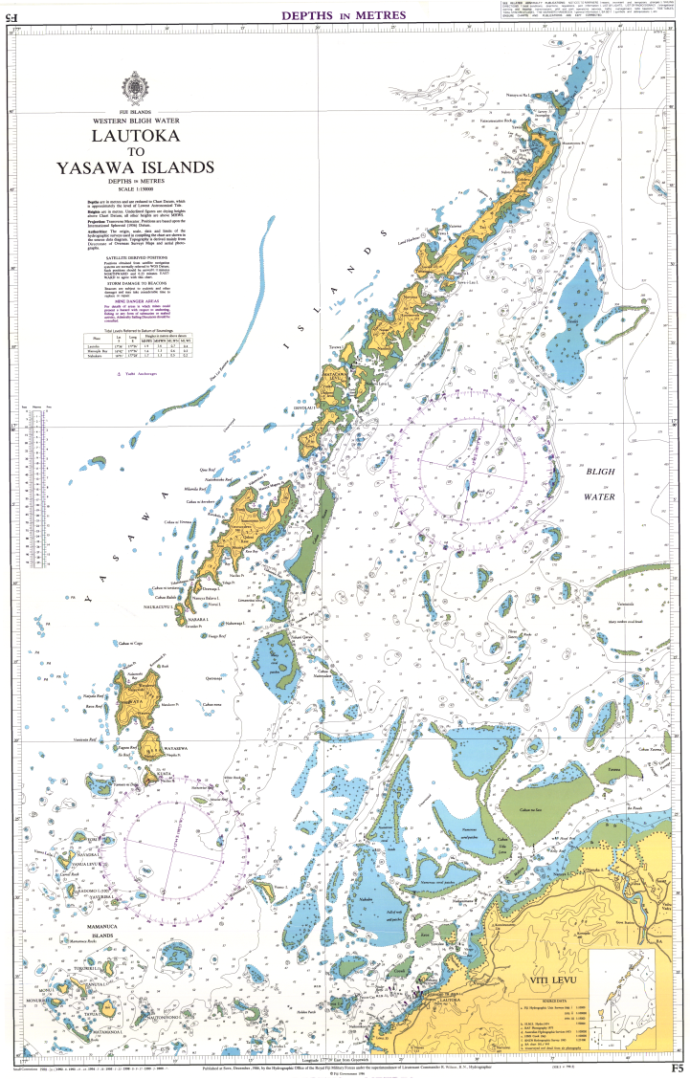 8
2. 2018 Performance Overview
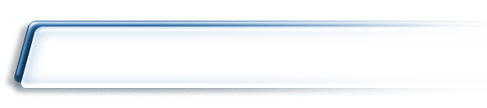 Capacity Building
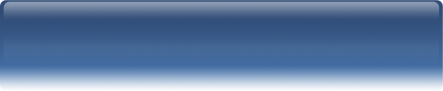 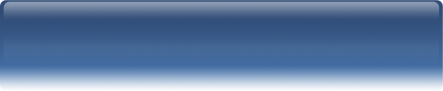 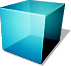 R2Sonic Multibeam bathymetric survey and training ( 22 May – 1 June)
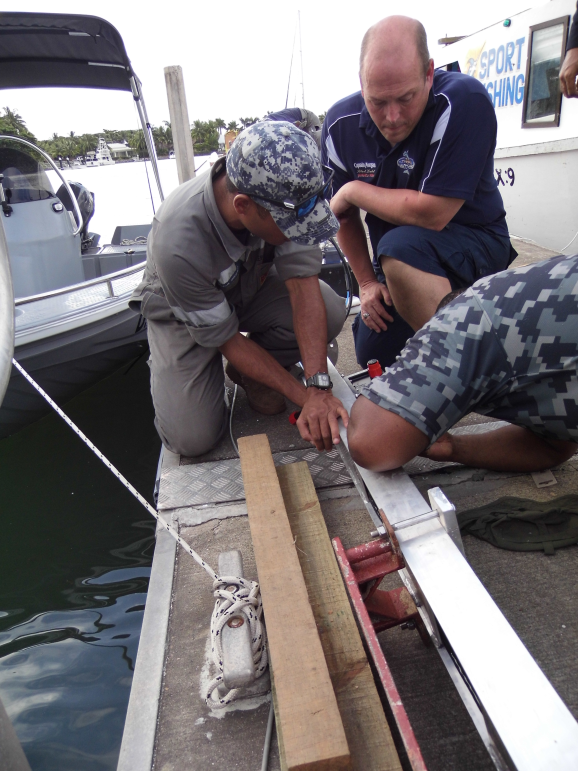 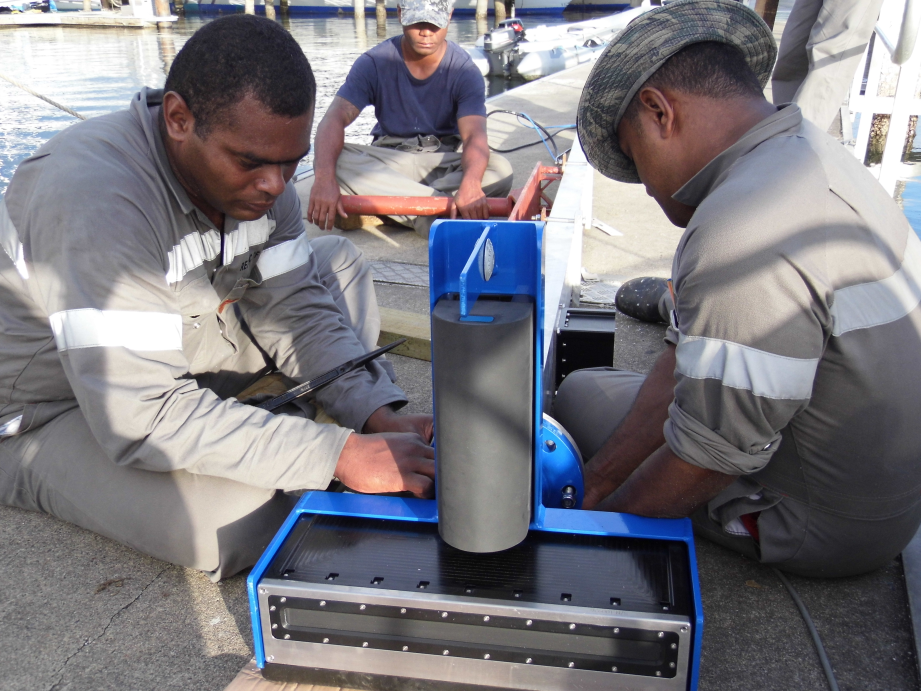 .
8
2. 2018 Performance Overview
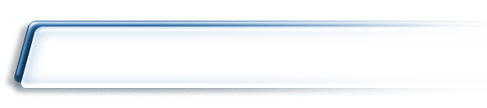 Nautical Charting Survey
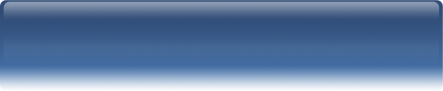 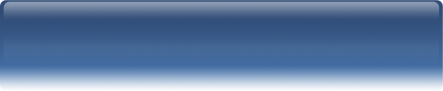 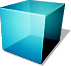 Multibeam bathymetric survey and training ( Malolo Islands / Denarau Port)
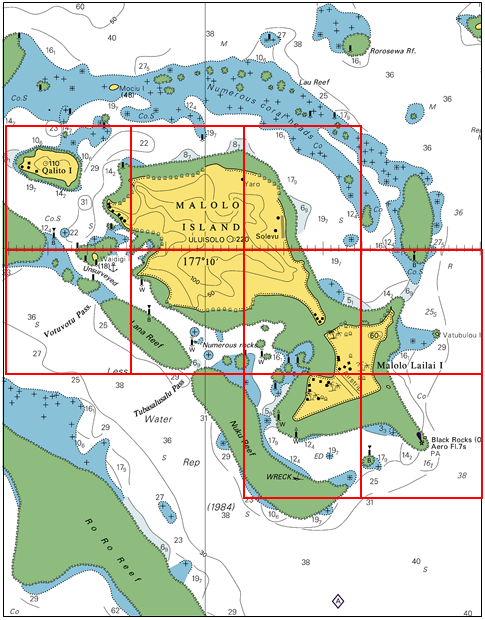 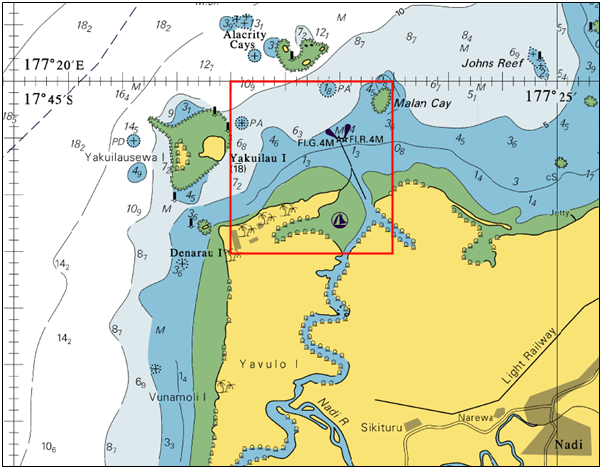 8
2. 2018 Performance Overview
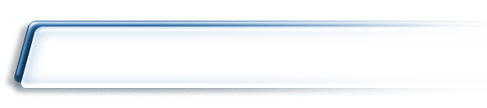 Nautical Charting Survey
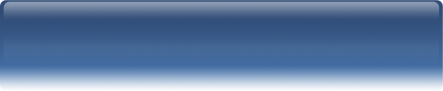 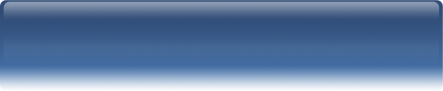 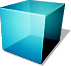 Multibeam bathymetric survey and training ( Malolo Islands / Denarau Port)
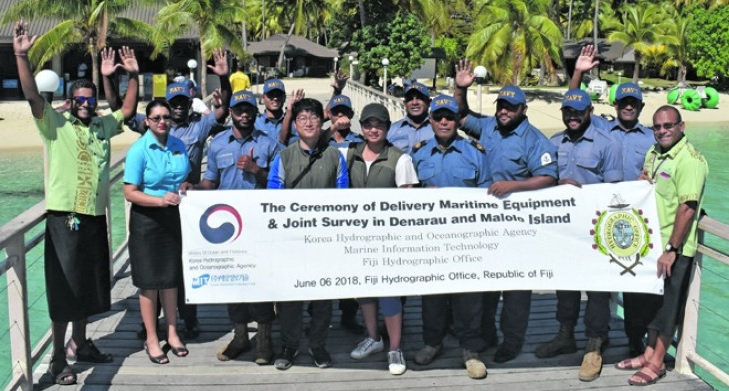 8
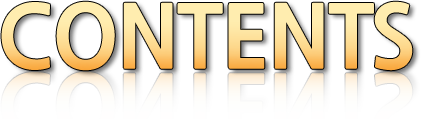 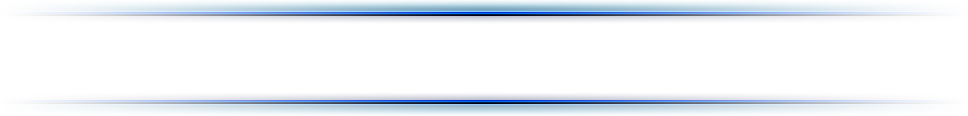 3
Future Plans
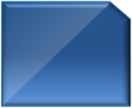 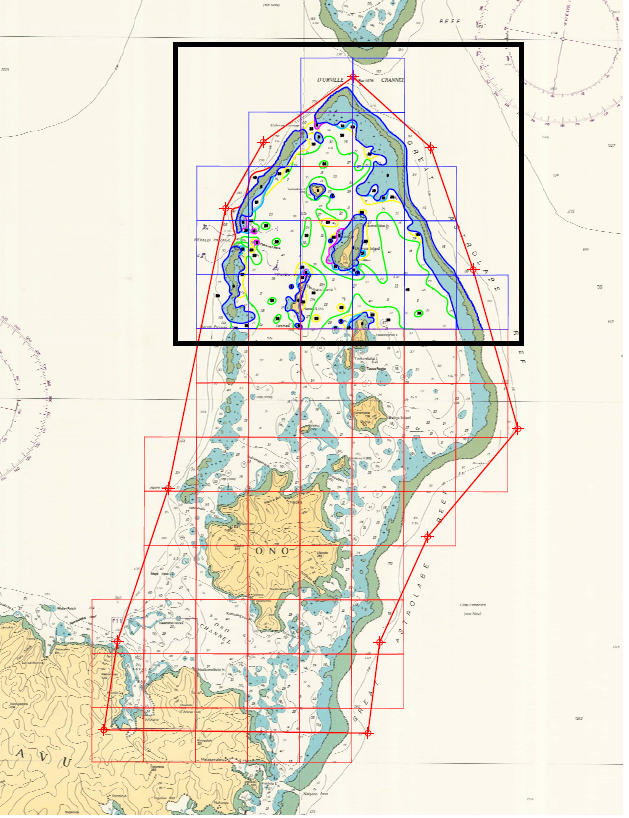 3. Future plans
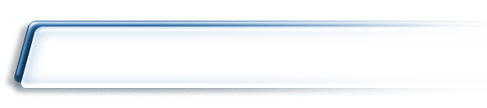 Future plans
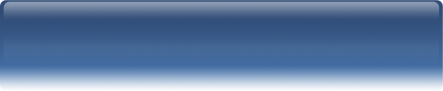 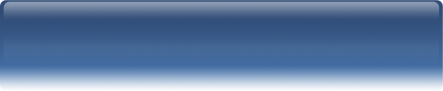 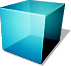 FHO Future Plans
Installation of MBES to ensure full bottom coverage during hydrographic surveys.
Reduction of ping to chart down time.
Installation of permanent tide gauges in secondary ports in support of sea level rise monitoring and tidal modeling.
Acquiring of MBES/SSS processing software.
Up skilling of current FHO staff.
Acquisition of suitable survey vessel.
Conduct of Hydrographic survey in priority unsurveyed areas. 
Geospatial Marine Database
15
THANK YOU